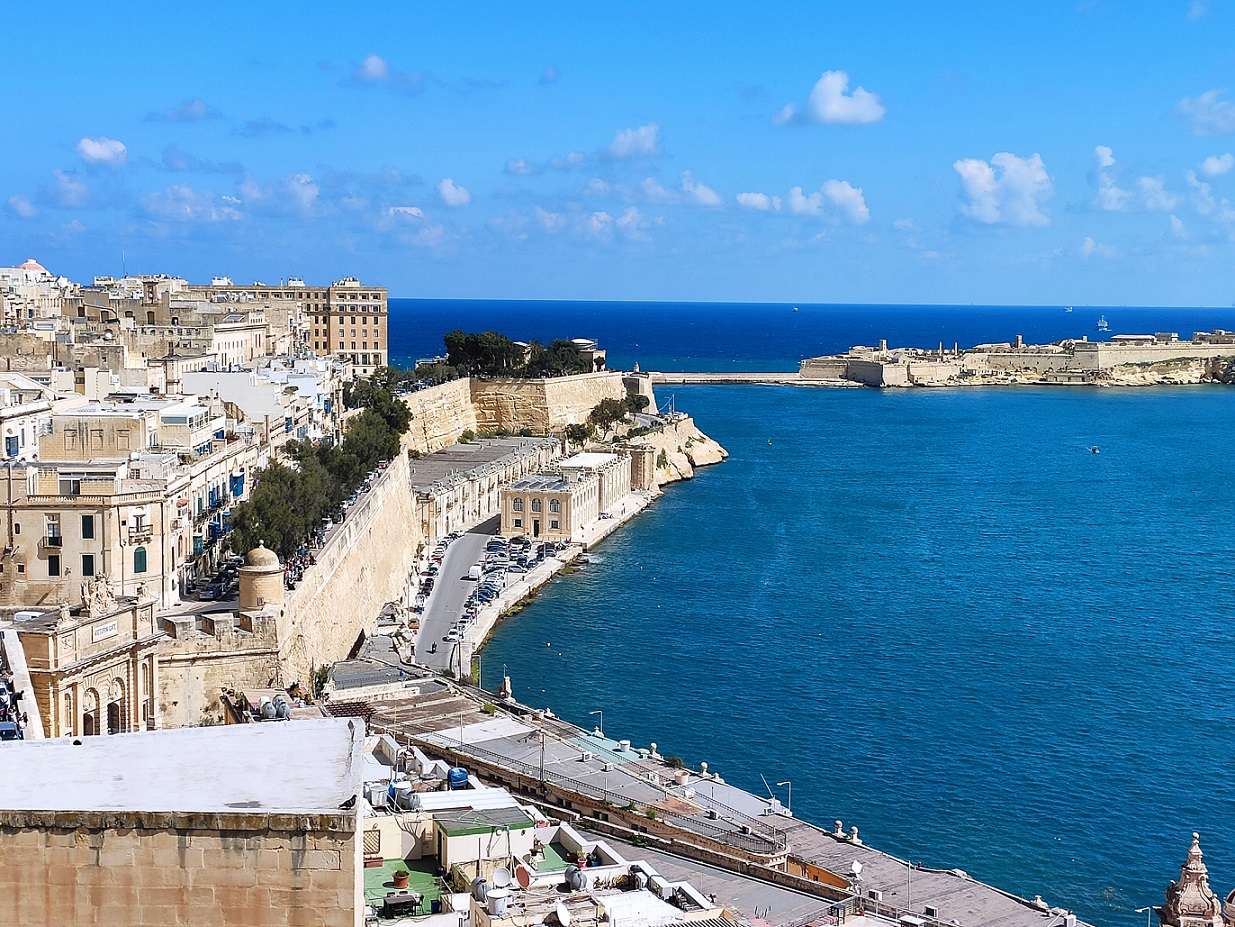 SZKOLENIE NA MALCIE
Erasmus+  

3-7 marca 2025
Poradnia Psychologiczno-Pedagogiczna nr 7 w Warszawie
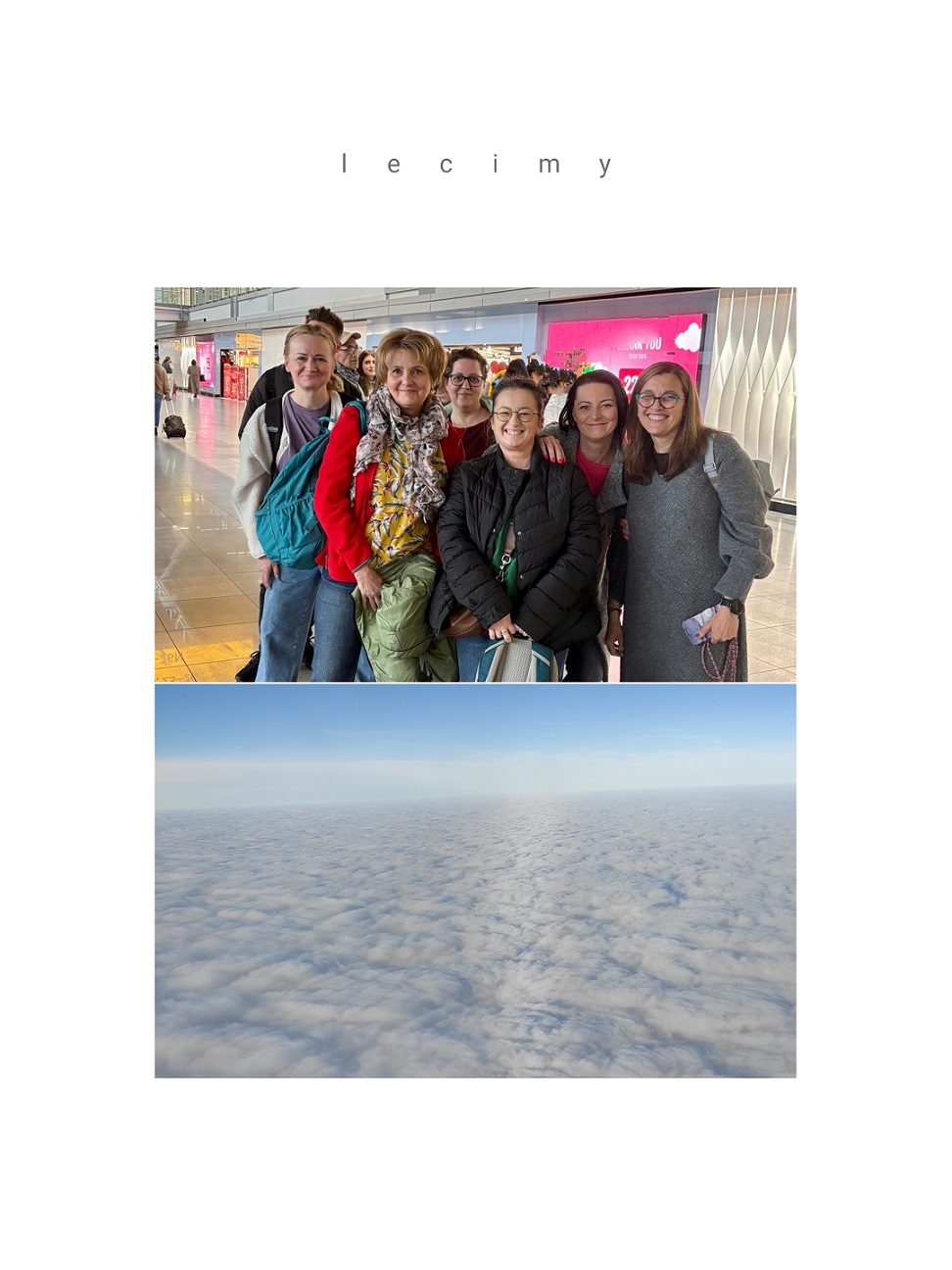 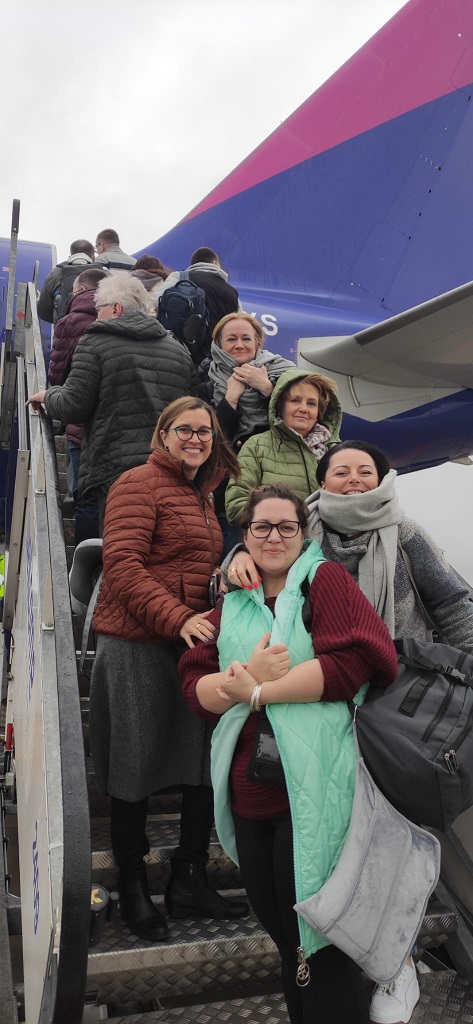 Początek
Lotnisko Chopina Polska- na chwilę przed odlotem.....
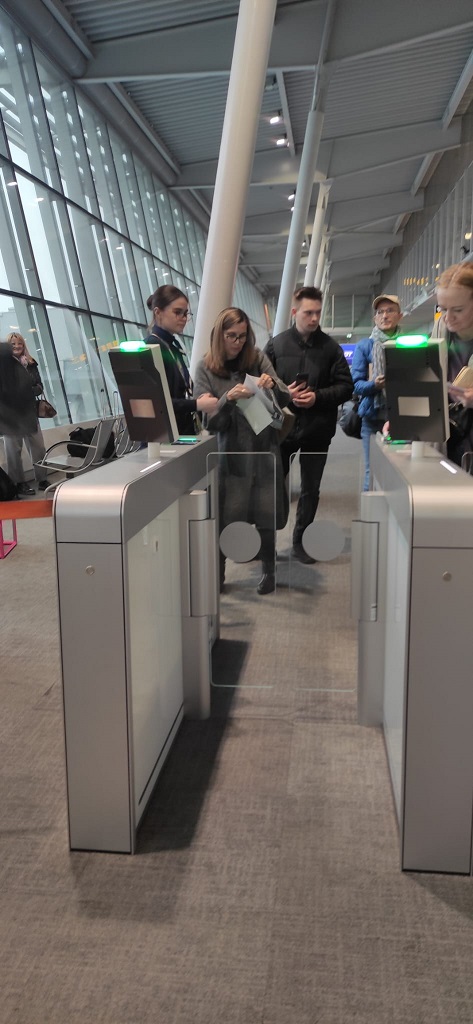 Temat szkolenia
Recharge and renew: holistic wellbeing techniques for the modern professional

Cel: rozwijanie technik dobrostanu i uważności u profesjonalistów.
NASZA SZKOŁA
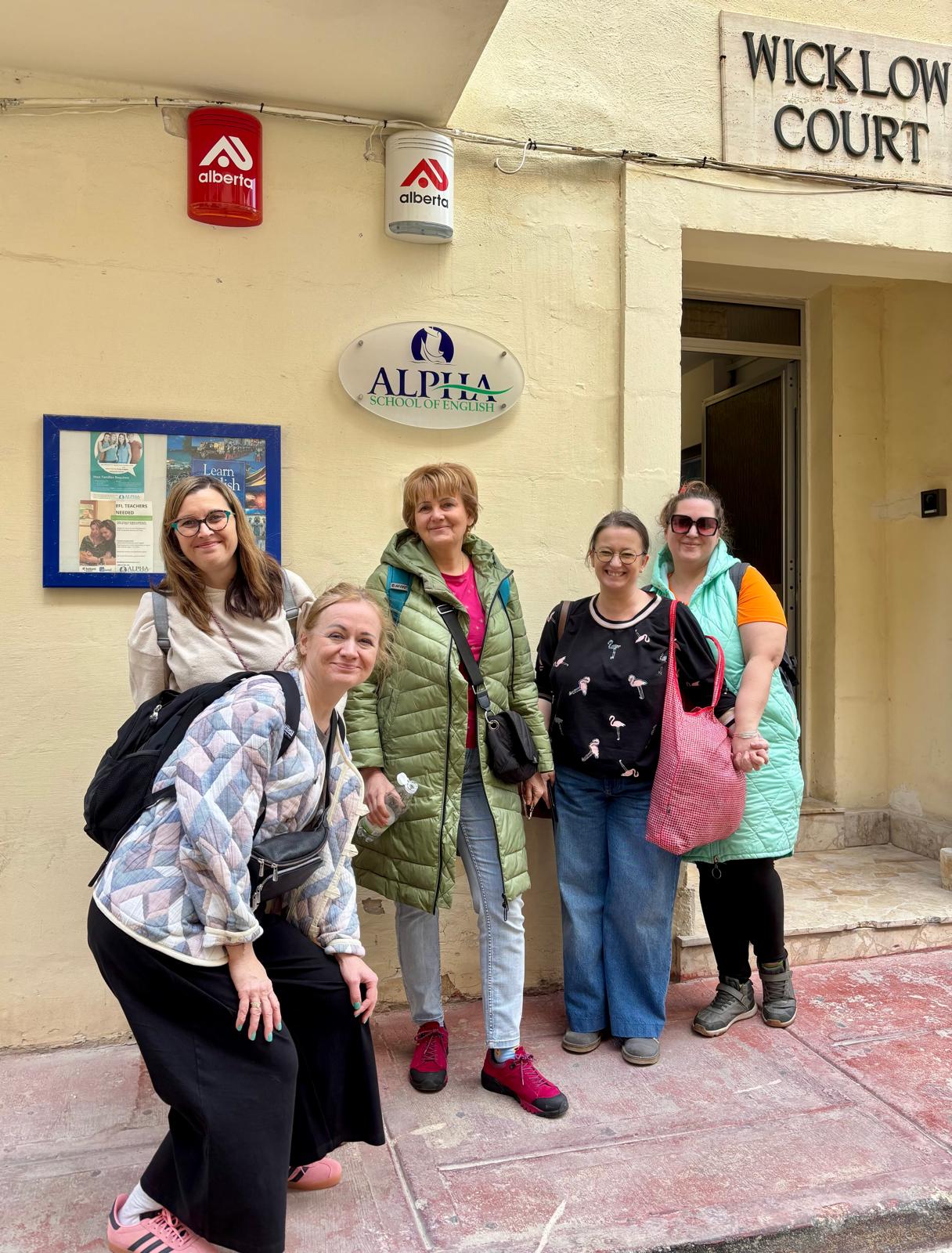 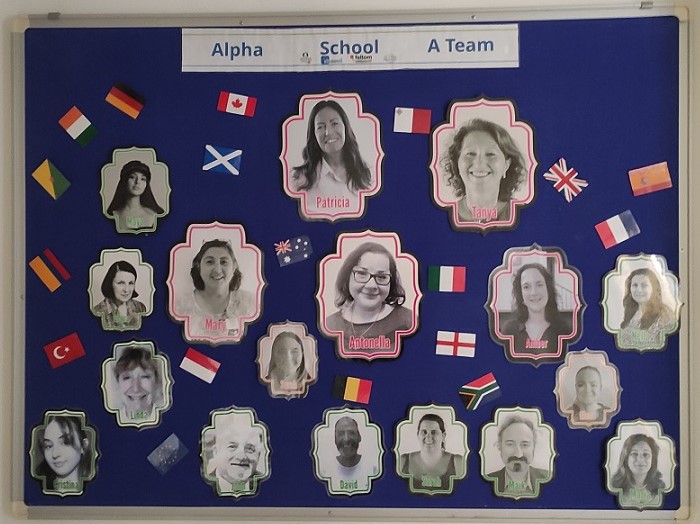 Poniedziałek 03.03.2025
- Zajęcia zapoznawcze (emocje, aplikacja classroom)
- Omówienie: mindfulness, wellness
- 8 wymiarów dobrostanu (SAMHSA)
- Medytacja, Tai-Chi, metoda 5-4-3-2-1
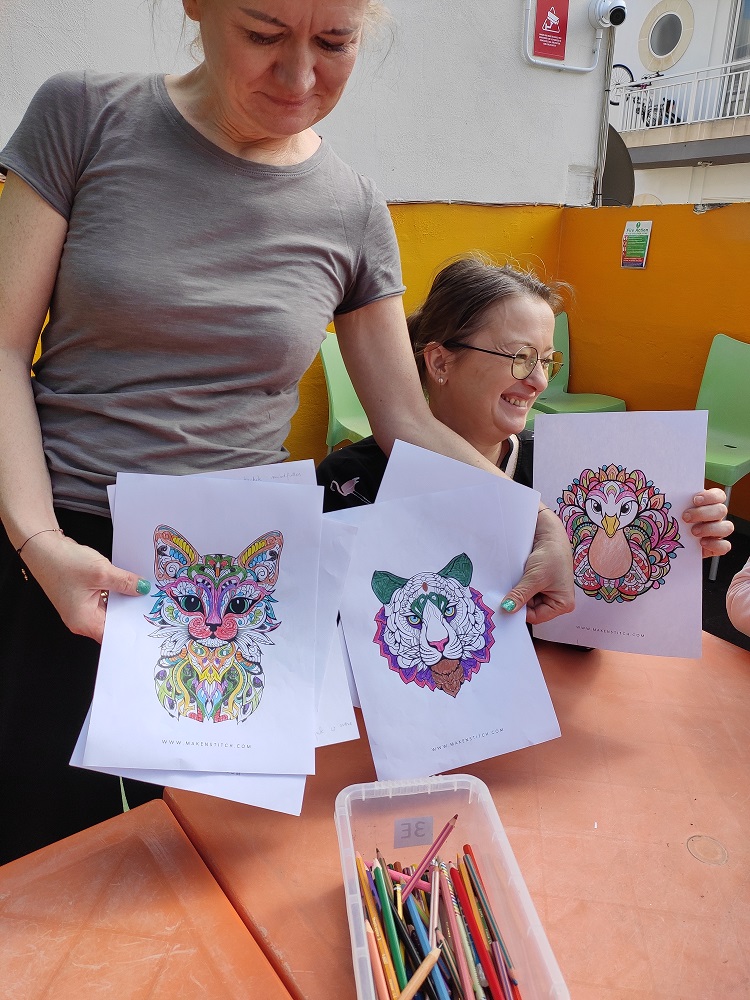 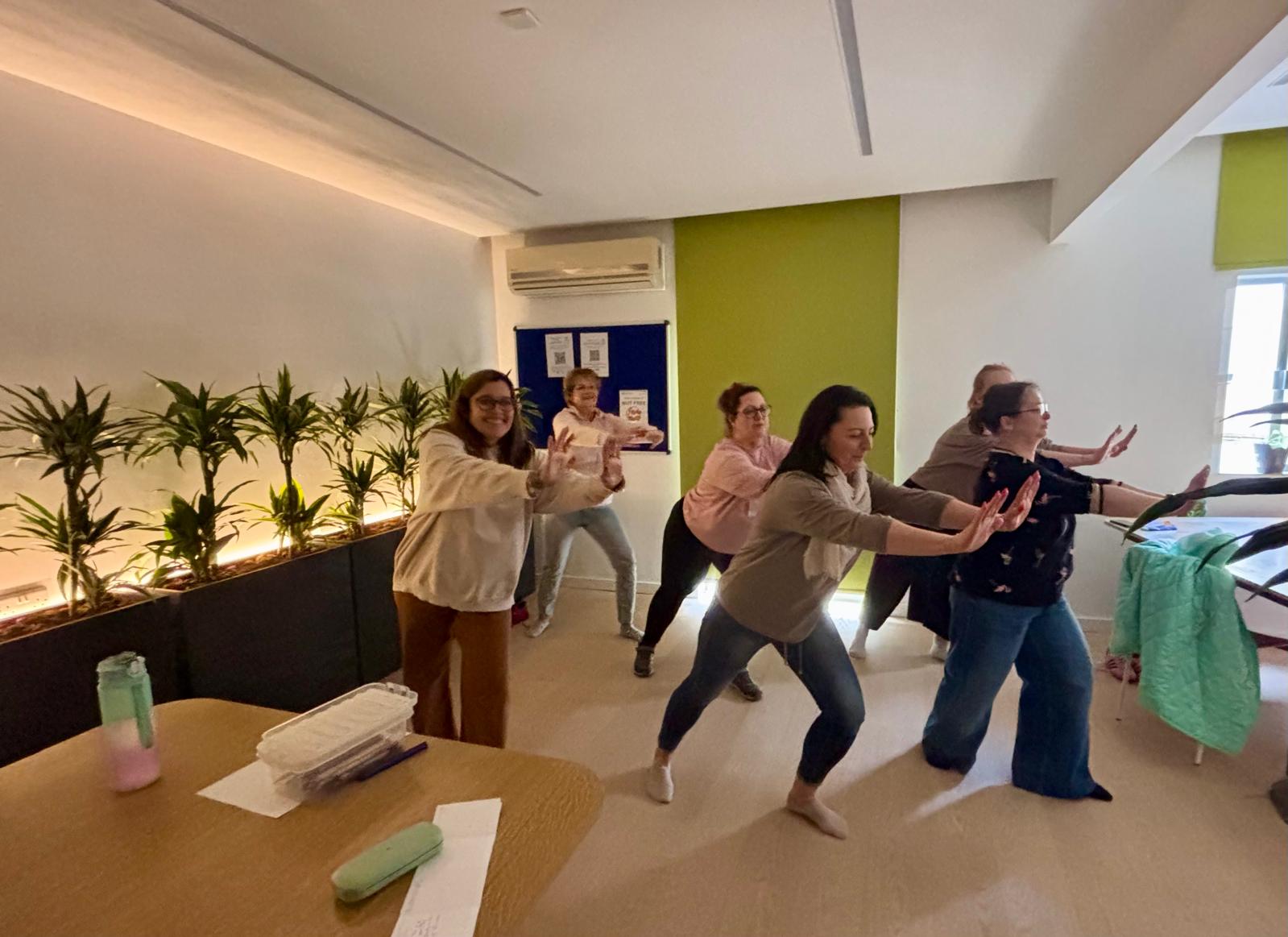 Wtorek 04.03.2025
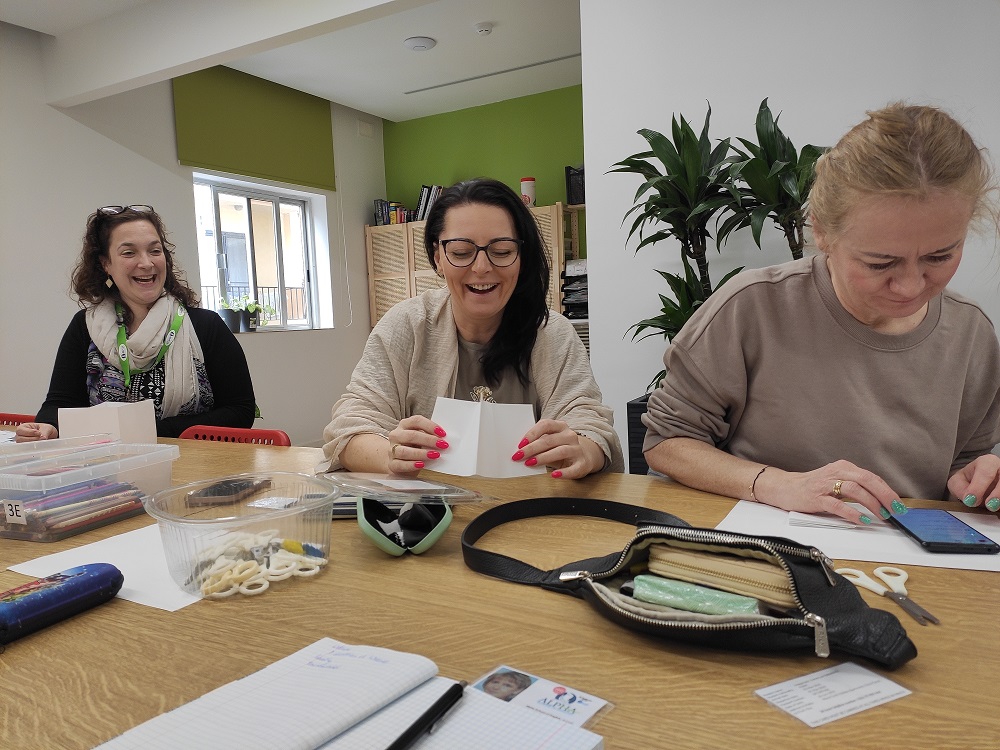 - Mandale jako forma relaksacji i koncentracji

- Spacer aktywizujący zmysły

- Tai-Chi – „W objęciach Księżyca”

- Zdrowe nawyki i metody heurystyczne
Środa 05.03.2025
- Wyjazd do Valletty
- Aktywne poznawanie kultury i przyrody
- Tai-Chi w ogrodach Barrakka
- Film 5D o dziejach Malty
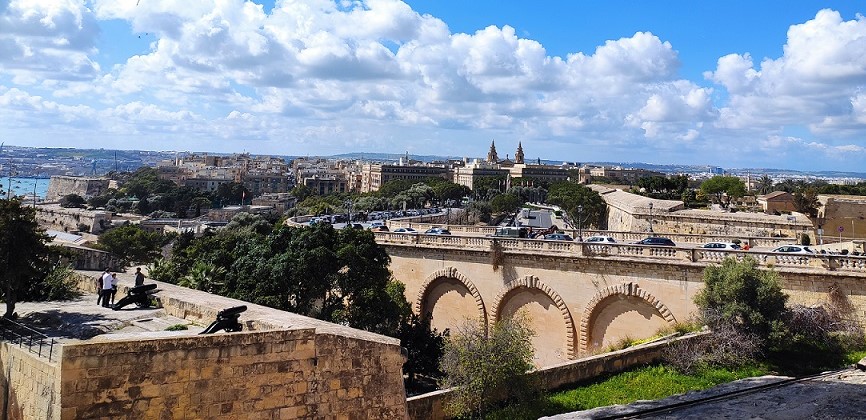 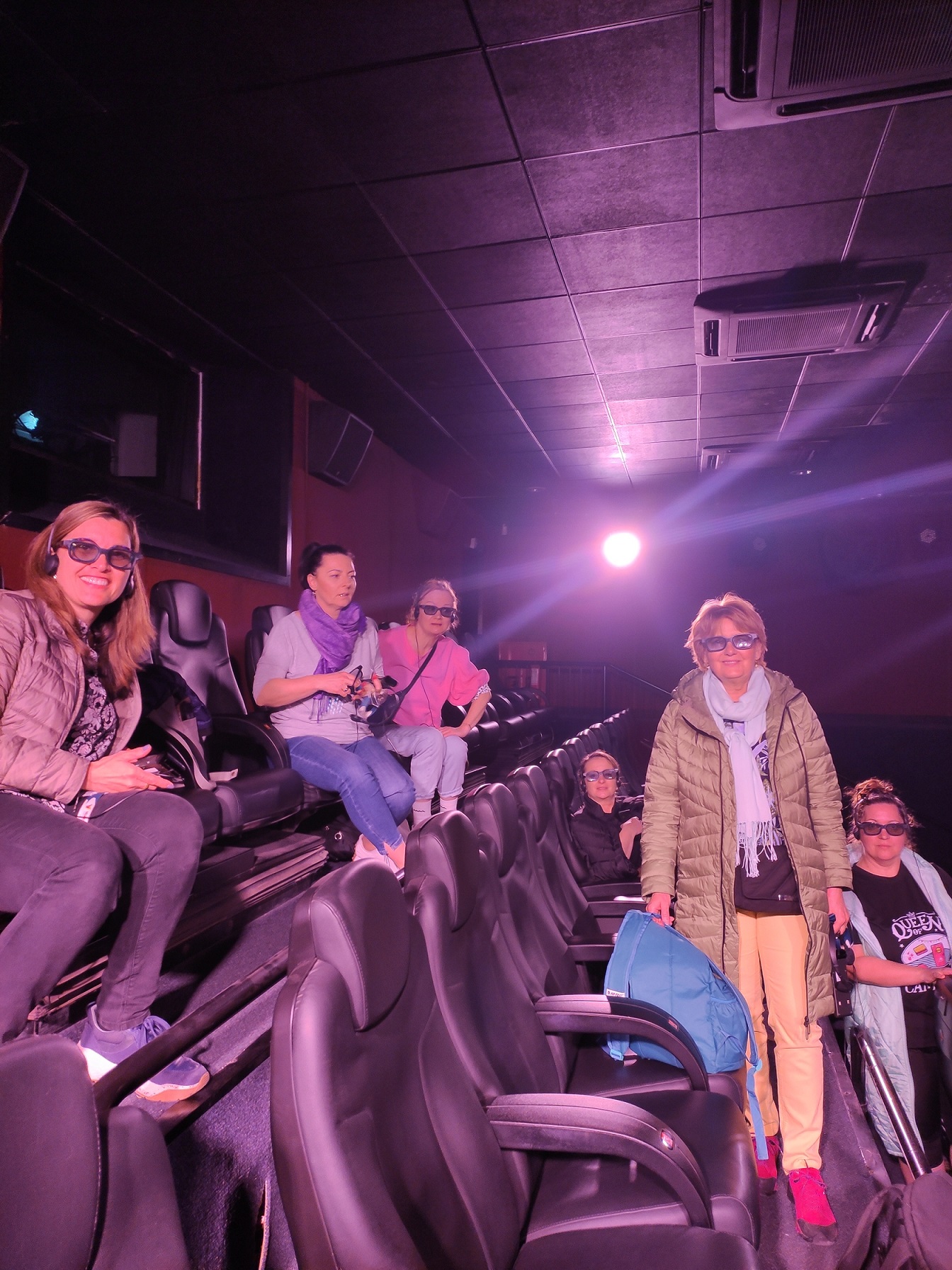 Widok z ogrodów Barrakka
Aktywne poznawanie kultury i przyrody w międzynarodowej grupie -cd
Plac Kastylijski, 
      Zajazd Kastylijski – siedziba Premiera Malty




Katedra Św. Jana – barokowa perła Malty
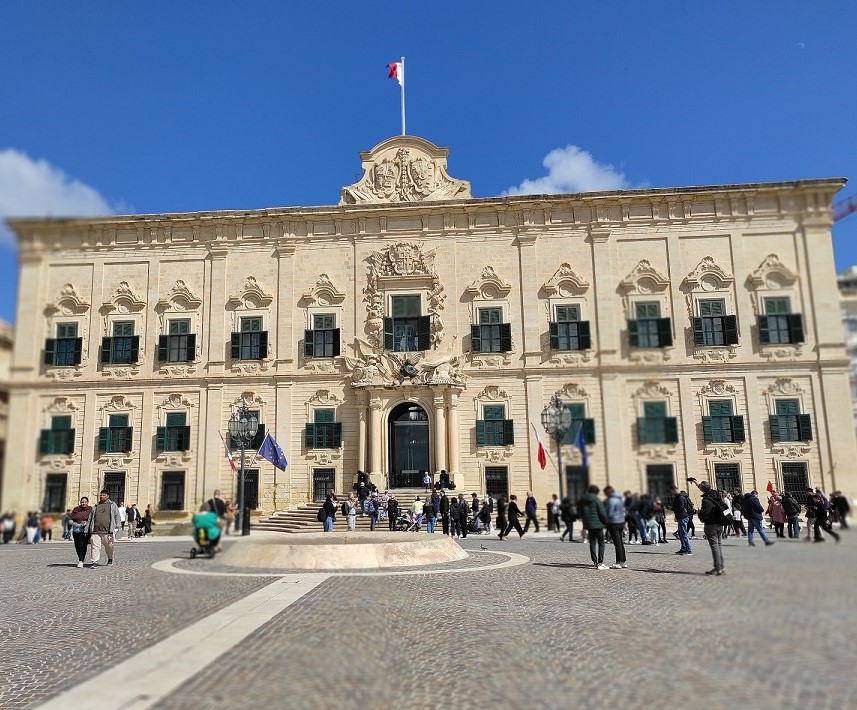 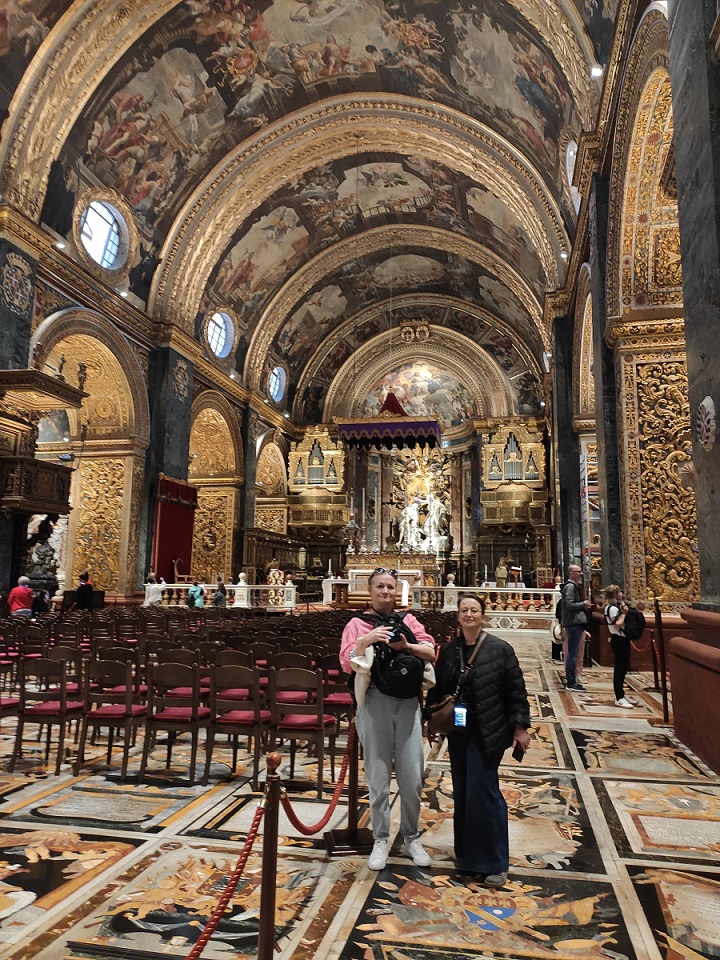 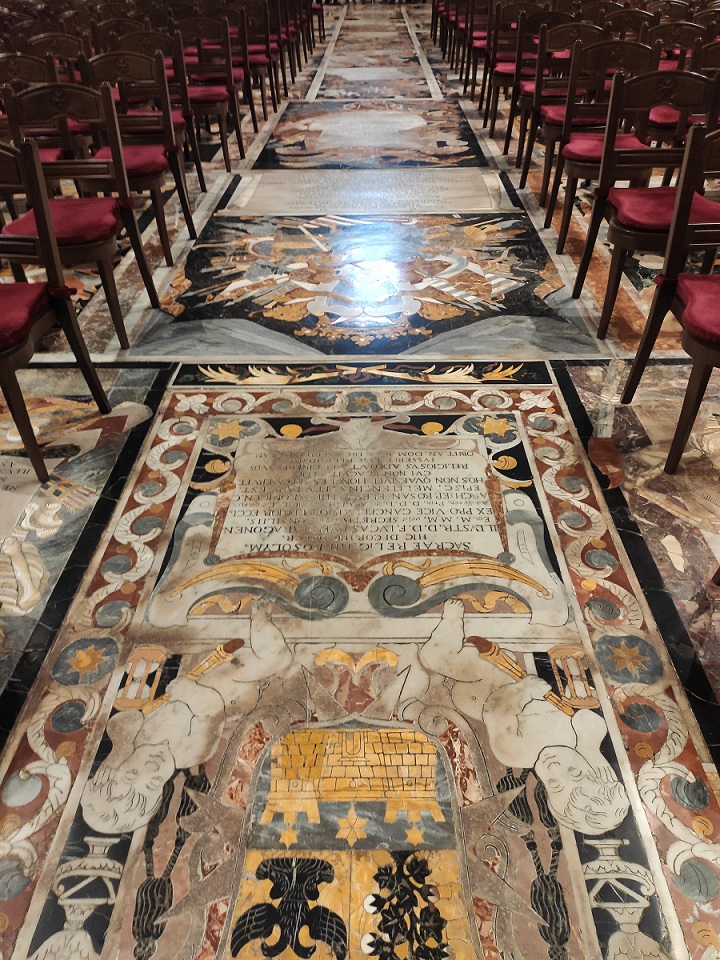 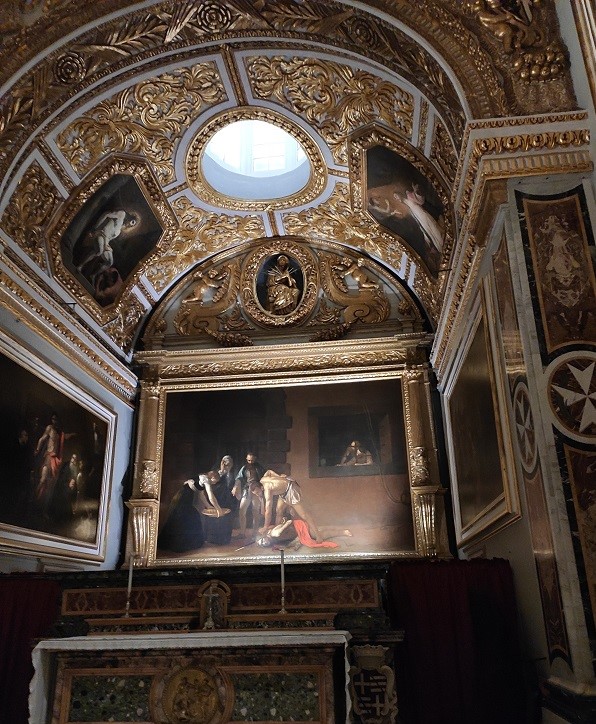 Obraz Carravaggio – jedyny podpisany obraz artysty
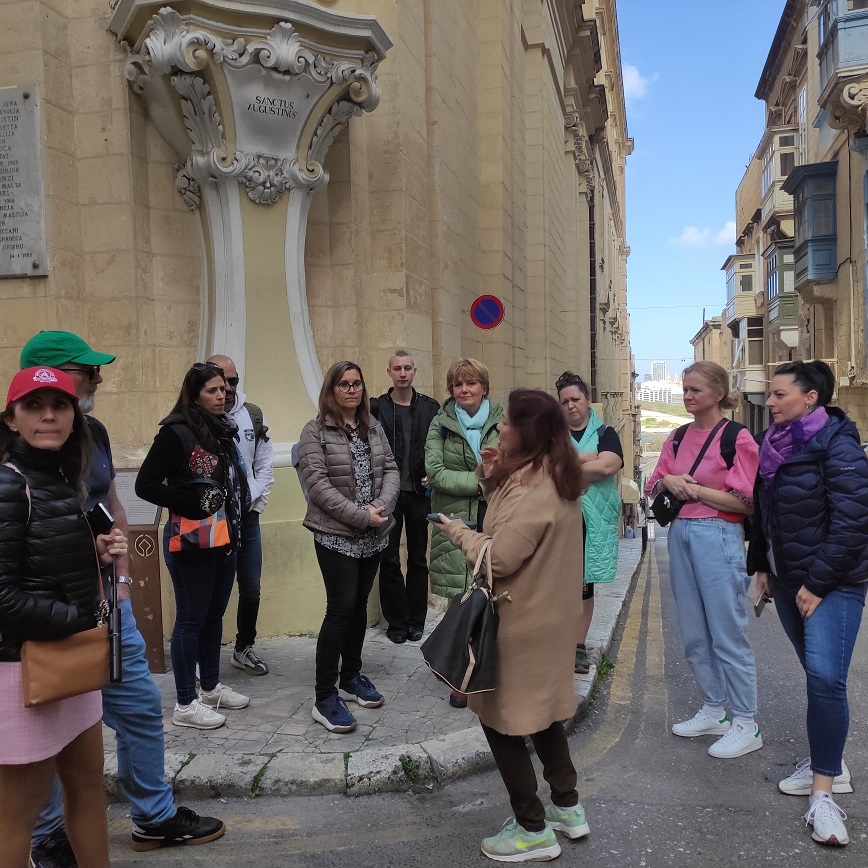 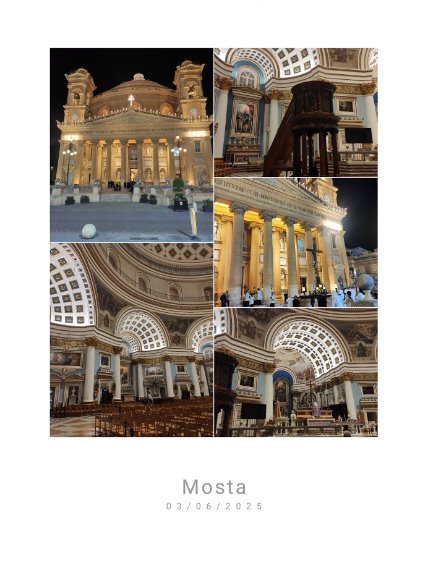 Aktywne poznawanie kultury i przyrody w międzynarodowej grupie -cd
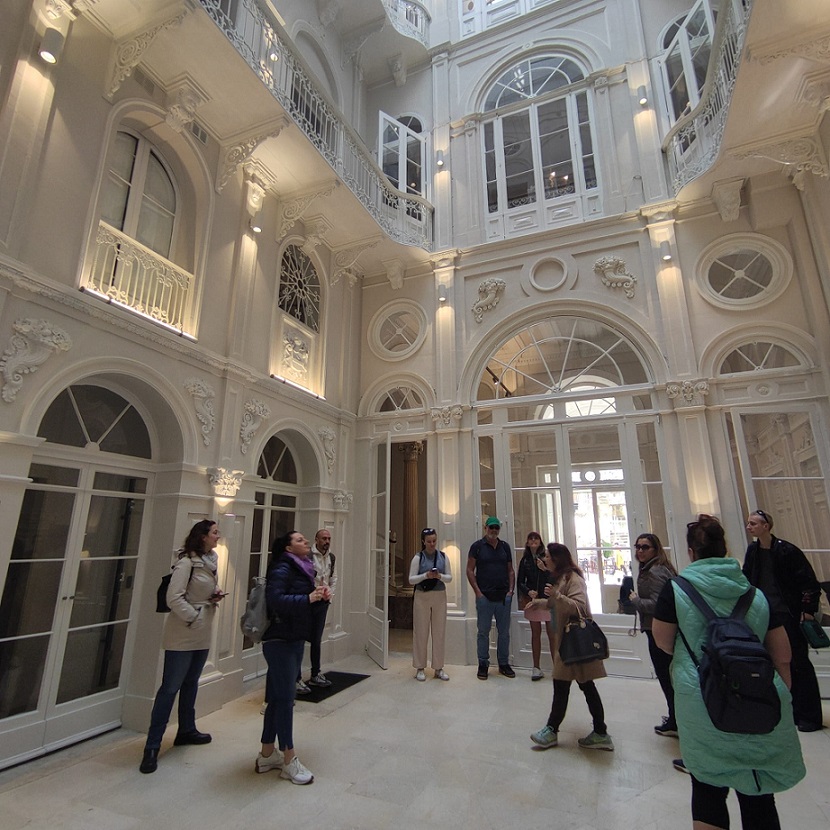 Aktywne poznawanie kultury i przyrody w międzynarodowej grupie –cd- BALKONY
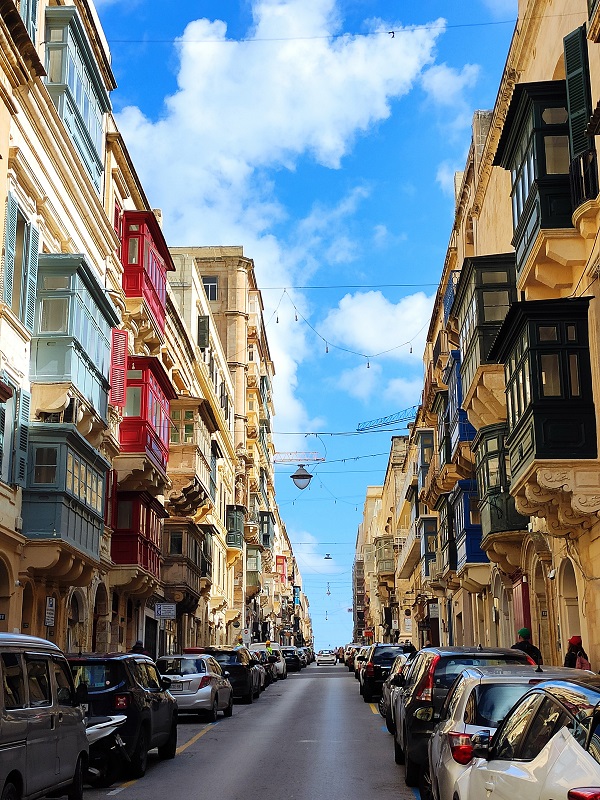 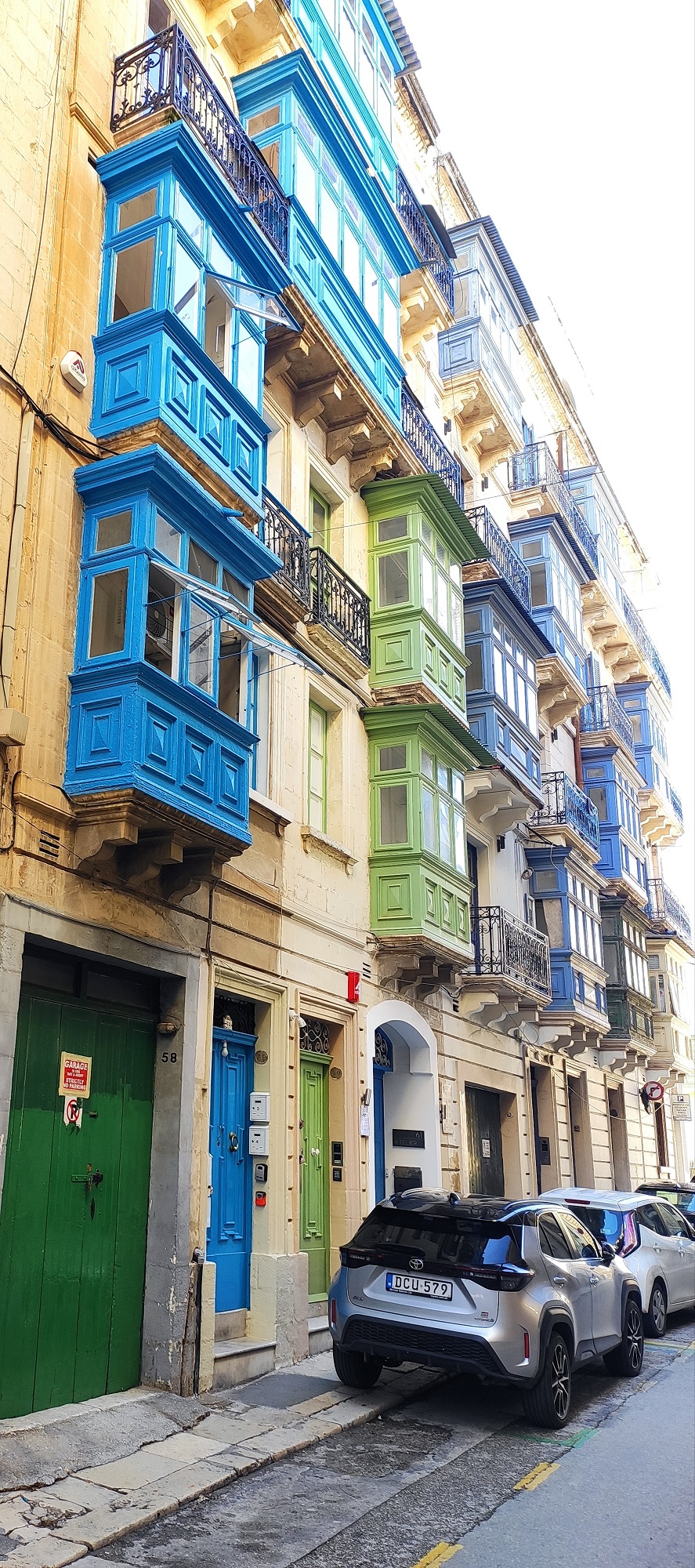 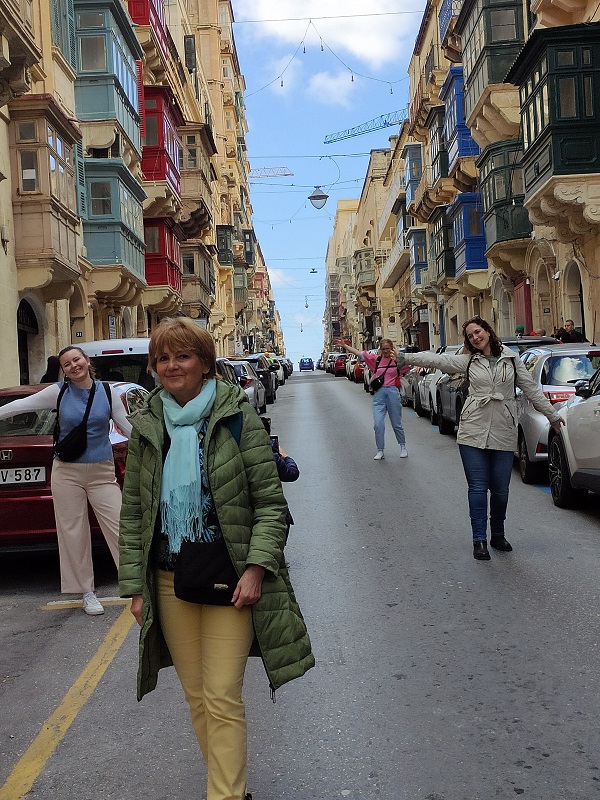 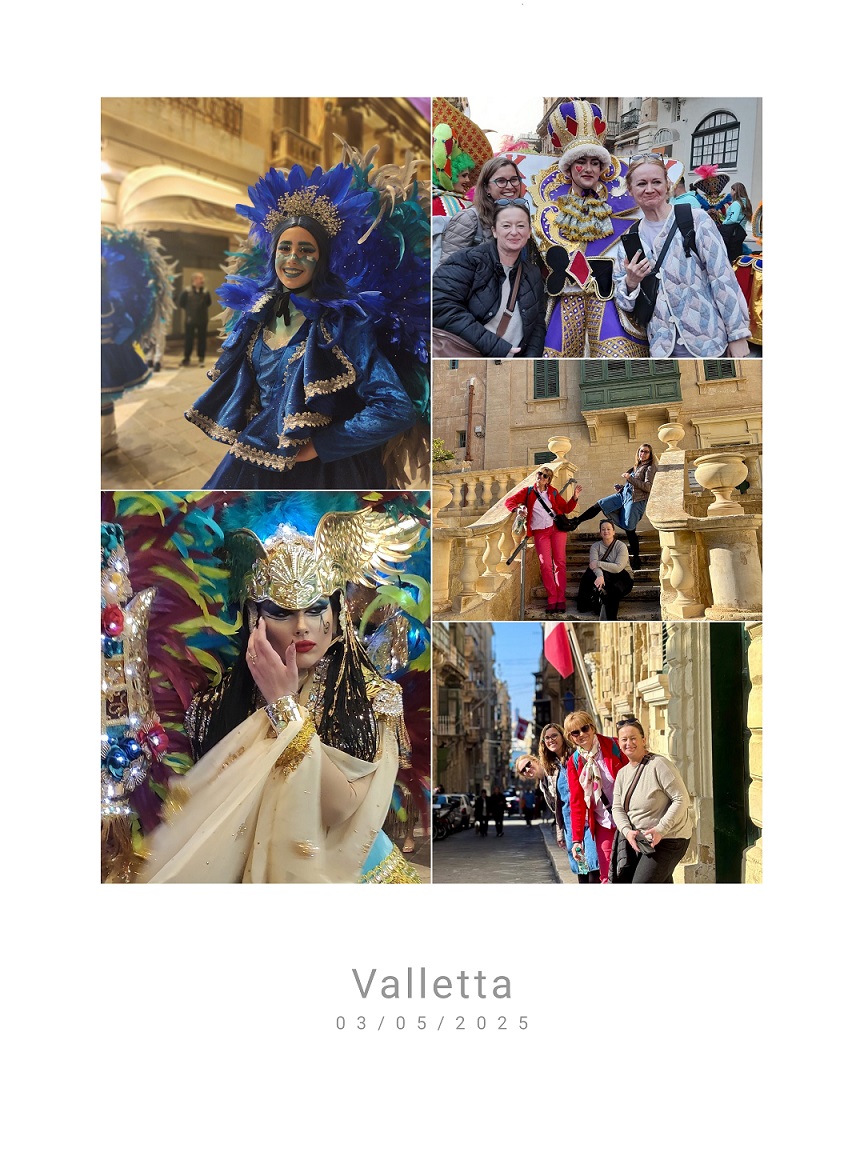 Aktywne poznawanie kultury i przyrody w międzynarodowej grupie –cd – KONIEC KARNAWAŁU
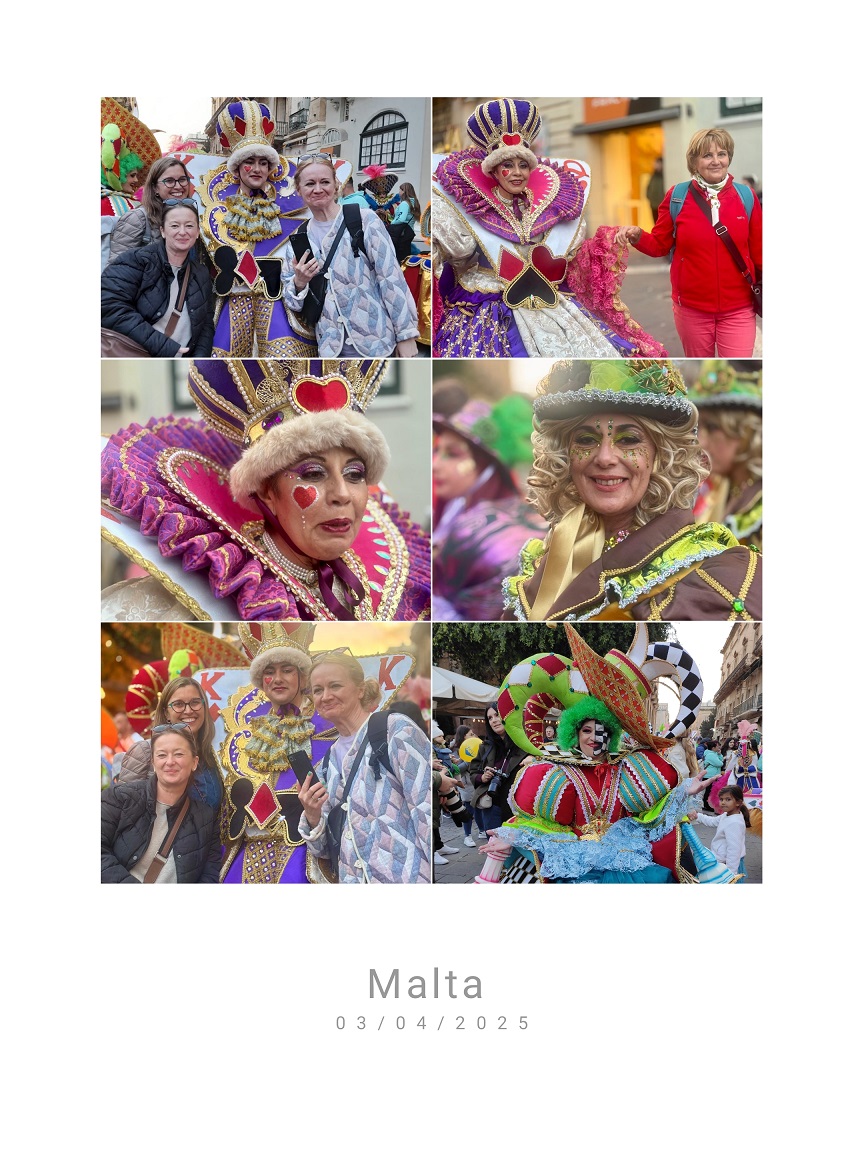 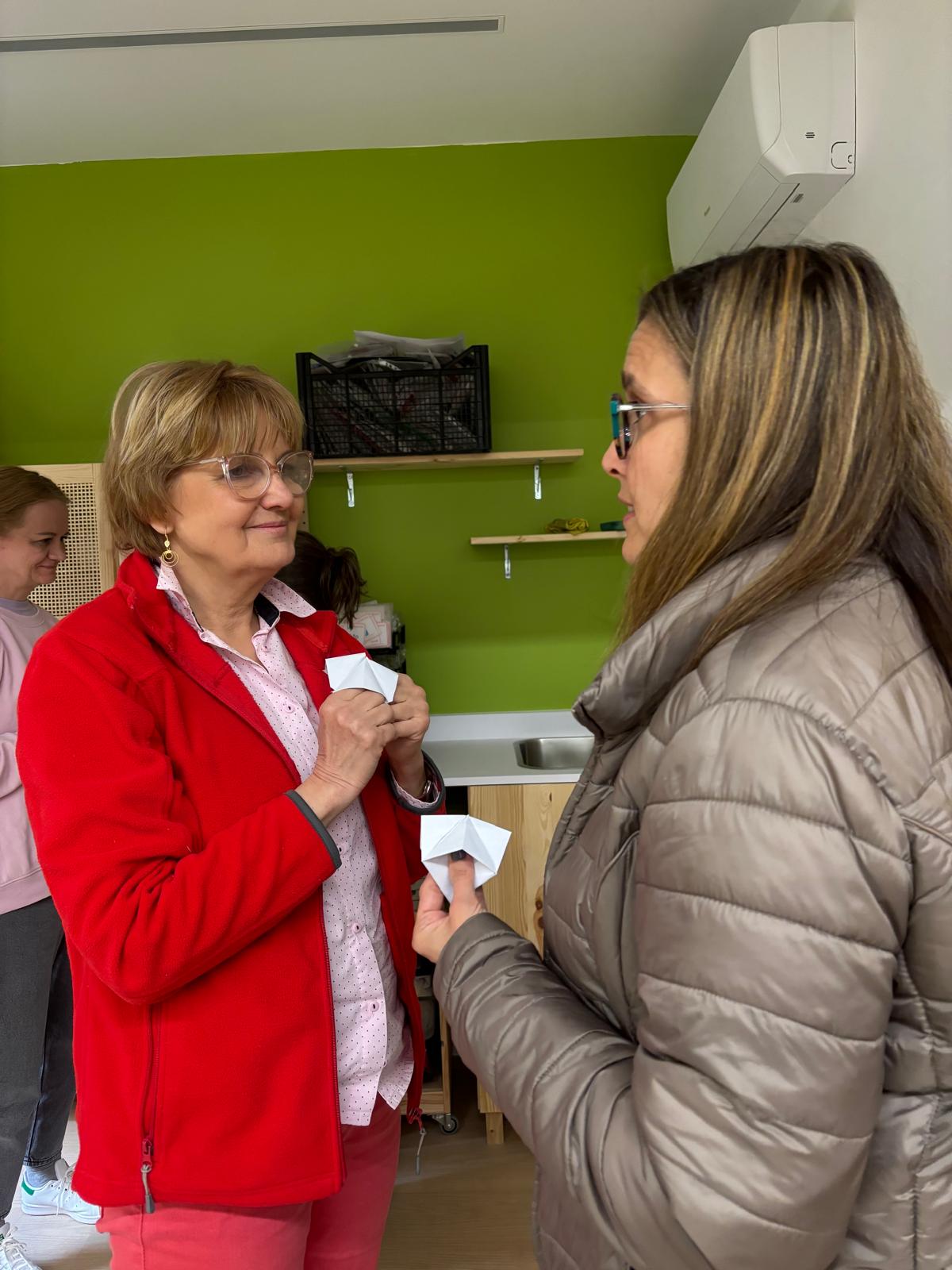 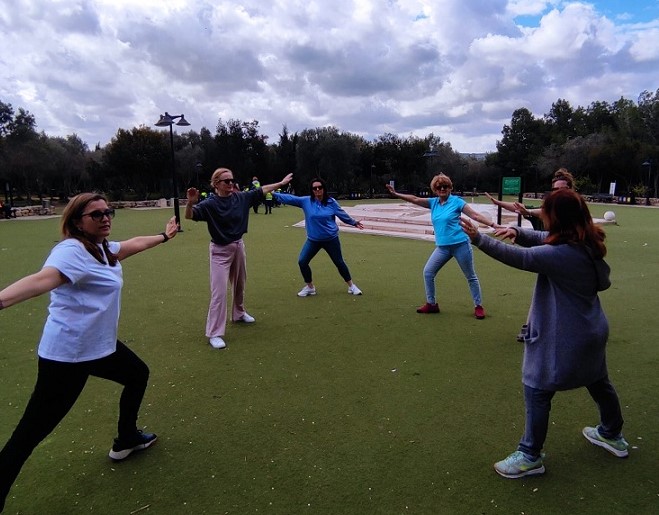 Czwartek 06.03.2025
- Joga w Parku Narodowym Salini
- Mindful eating (rodzynki)
- Techniki oddechowe (4-7-8, przeponowe)
- Muzyka relaksacyjna i praktyka wdzięczności
- Origami
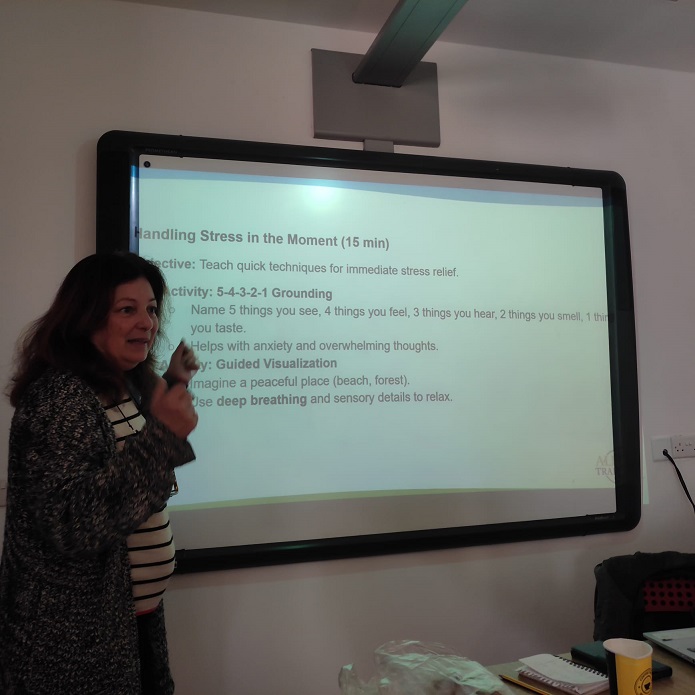 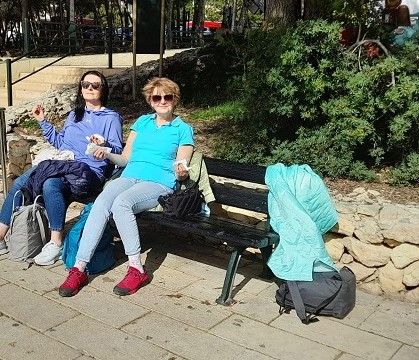 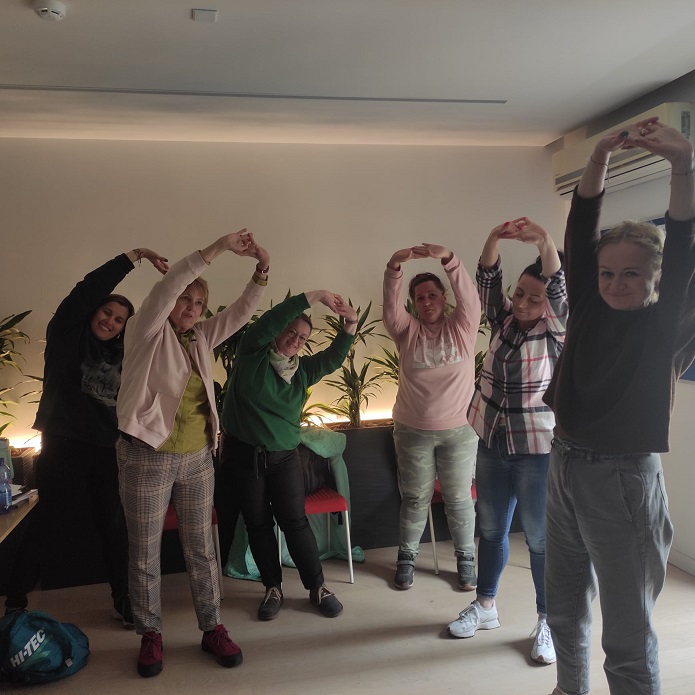 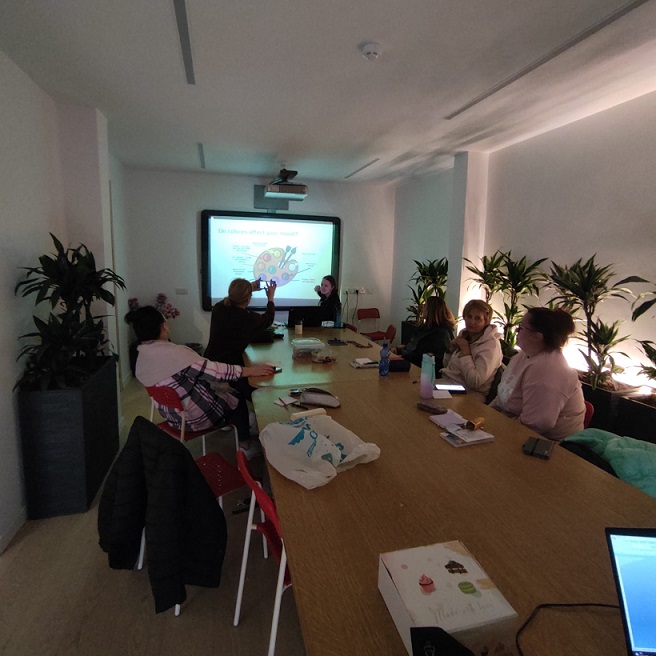 Piątek 07.03.2025
- Projekty grupowe
- Tai-Chi, śmiechoterapia
- Box breathing, origami
- Podsumowanie wg 8 wymiarów dobrostanu
- Certyfikaty uczestnictwa
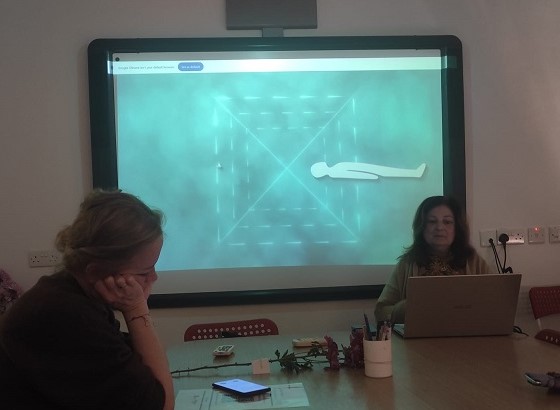 Podsumowanie
- Integracja zespołu i wymiana doświadczeń
- Rozwój kompetencji osobistych i zawodowych
- Poznanie nowych metod wspierających dobrostan
- Wzbogacenie wiedzy o kulturze Malty
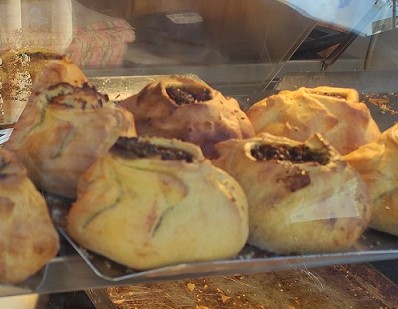 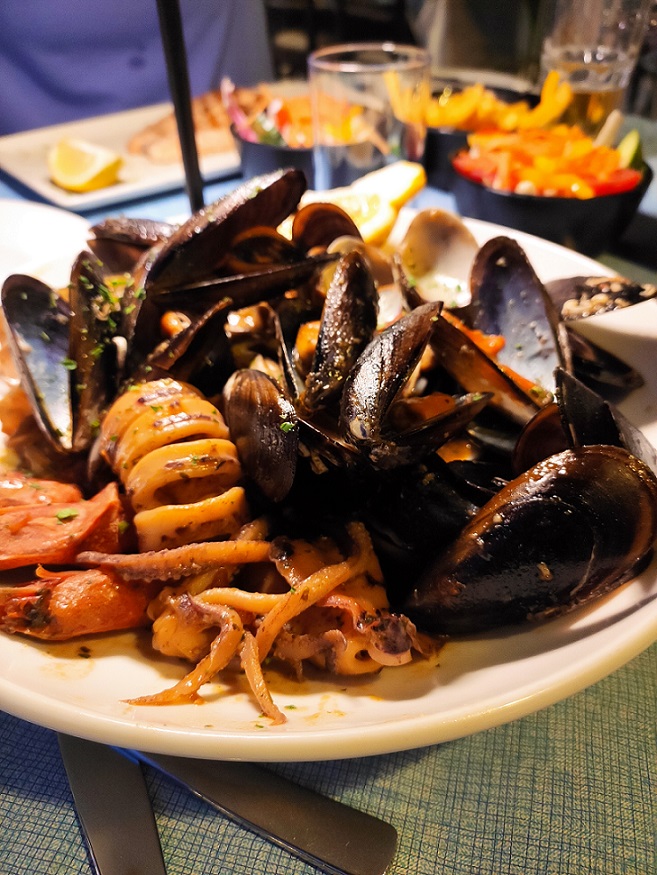 Poznajemy Maltańskie przysmaki
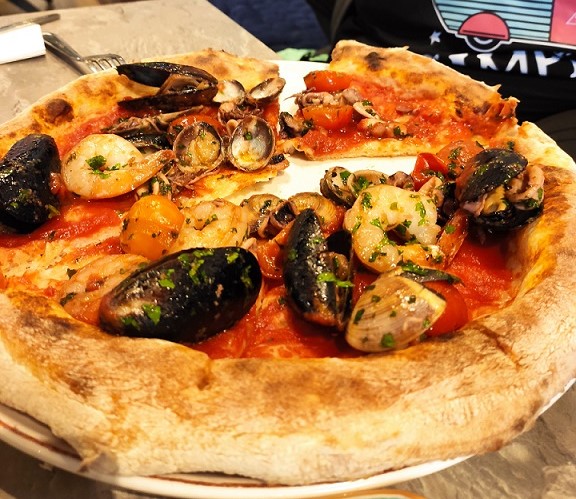 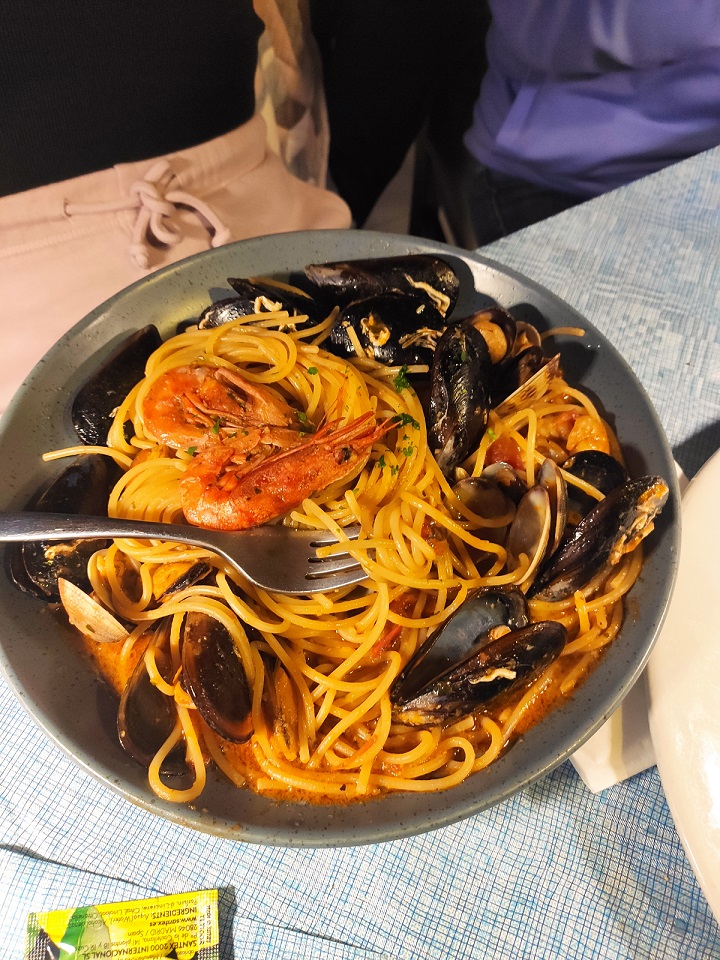 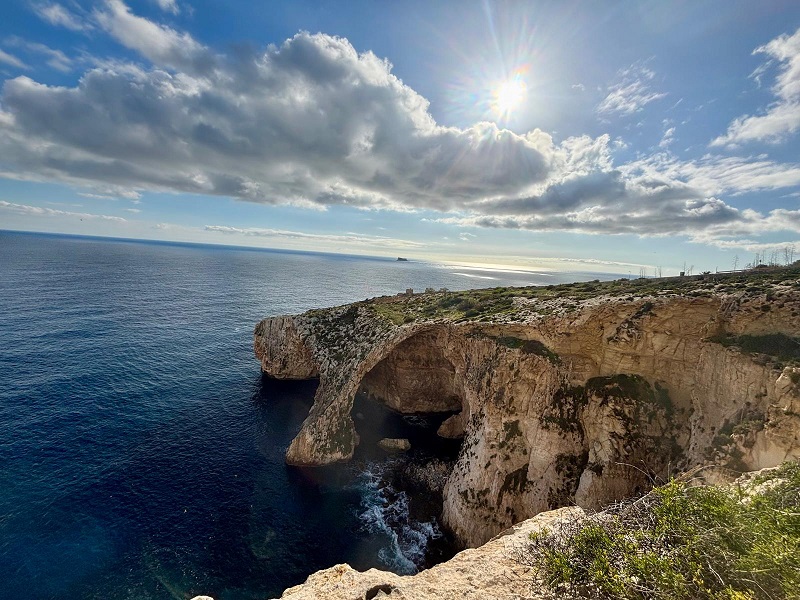 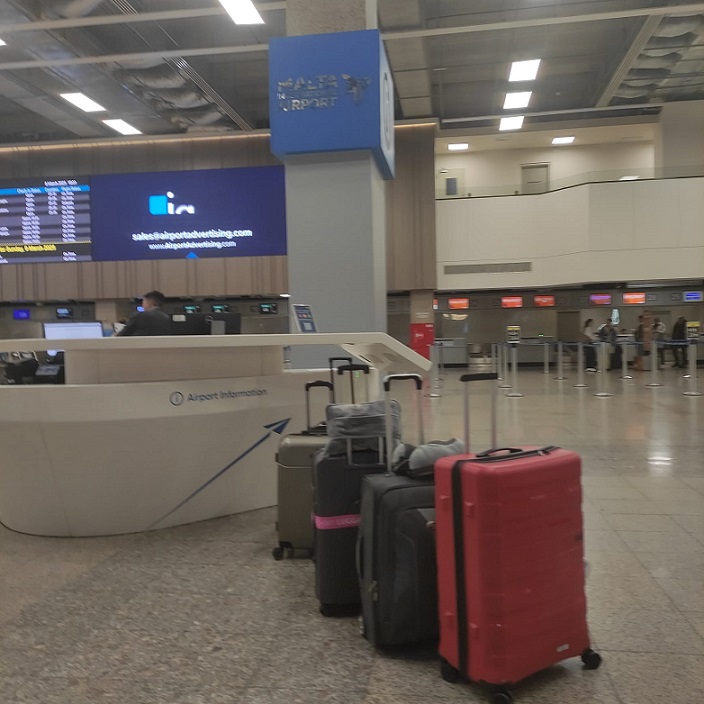 Dziękujemy za uwagę
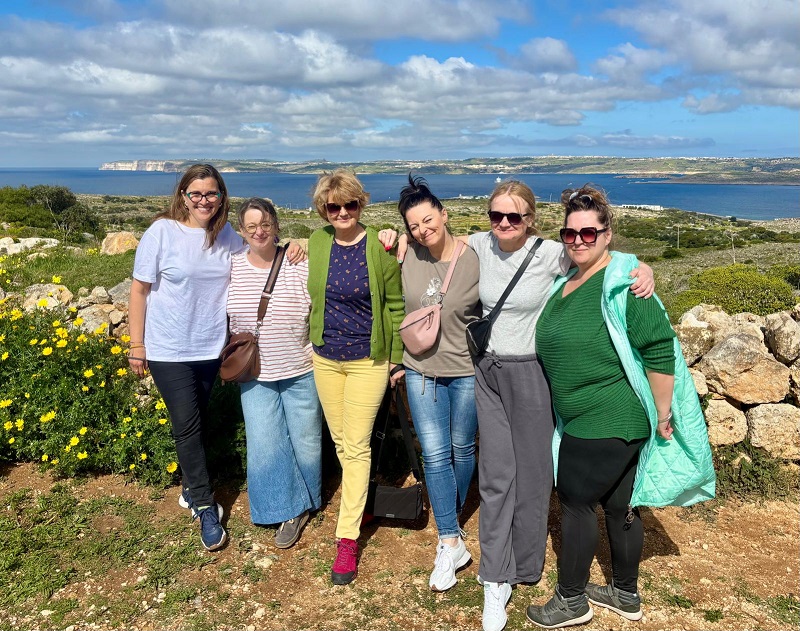